Canada’s Current Copyright Environment
Michael B. McNally (mmcnally@ualberta.ca) 
Assistant Professor, School of Library and Information Studies
University of Alberta	

Presentation for the Northern Alberta Health Libraries Association (NAHLA) TRENDS Mini Conference 
May 2, 2014, Edmonton, AB
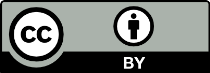 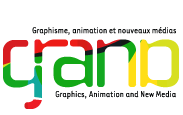 Overview
CCH Case
Legislative Changes and Bill C-11
2012 Supreme Court Pentalogy
Looming Changes
The New Copyright Paradigm
The Answer to All Copyright Questions (well most)
Check the license

Opinion is divided on whether a license supersedes fair dealing rights – i.e. can contract away your rights?
Howard Knoff notes it isn’t clear, and there may be a 1986 (non-copyright) Supreme Court case that supports the idea fair dealing trumps a contract
Margaret Wilkinson is explicit that contracts trump user rights
Copyright as Weather Forecast
2004
2005-12
2012
2013-??
2014-??
CCH v. Law Society Supreme Court Decision
Legislative Reform of the Copyright Act
Supreme Court Pentalogy
Access Copyright sues York University
Potential International Trade Agreements (TPP and CETA)
CCH v Law Society of Upper Canada Case
Put ‘users rights’ (fair dealing/s. 29) at the centre of copyright jurisprudence

Established six-factor fair dealing test

Librarians can stand in the shoes of their users
i.e. libraries can rely on fair dealing (before library specific exceptions)

Availability of a license does and profit motive of lawyers did not undermine the Great Library’s fair dealing argument
2004
CCH v. Law Society Supreme Court Decision
CCH’s Six Factors (paras. 54-60)
Purpose of the dealing 
Does the dealing fit one of the explicit fair dealing categories (research, private study, criticism, review or news reporting)? 

Character of the dealing
How the work was dealt with (e.g.: used for a specific purpose; destroyed afterwards) 

Amount of the dealing
The amount of the work copied – may vary by use and type of work

Alternatives to dealing
Is there a non-copyrighted alternative?

Nature of the work
Has the work been published or is it confidential or private?

Effect of the dealing on the work
Does the copy have an adverse effect on the market for the work?
Legislative Reform
Four attempts at reform
Bill C-60 (2005) – died when Martin government fell
Bill C-61 (2008) – died because of the 2008 election
Bill C-32 (2010) – died because of the 2011 election
Bill C-11 gains royal assent June 29, 2012

C-11 was much more balanced than C-61

A mixed bag
Good – expanded fair dealing, new individual exceptions
So so – confusing and limited education institutions and library exceptions
Bad – pervasive protection for Technological Protection Measures (TPMs)
2005-12
Legislative Reform of the Copyright Act
C-11 – Expanded Fair Dealing and New Exceptions
New fair dealing categories (s. 29): education, parody and satire
Existing categories: research, private study, news reporting, criticism and review

New individual exceptions:
s. 29.21 – Non-commercial user-generated content (the so-called YouTube exception)
s. 29.22 – Format shifting (copying a CD onto your iPod is now not infringement)
s. 29.23 – Time shifting (the PVR exception)
s. 29.24 – Backup copies
C-11 and Libraries
Several relatively minor changes to the library, museum and archives exceptions

Most significant change is the legalization of digital ILLs
30.2 (5.02) A library, archive or museum, or a person acting under the authority of one, may, under subsection (5), provide a copy in digital form to a person who has requested it through another library, archive or museum if the providing library, archive or museum or person takes measures to prevent the person who has requested it from
(a) making any reproduction of the digital copy, including any paper copies, other than printing one copy of it;
(b) communicating the digital copy to any other person; and
(c) using the digital copy for more than five business days from the day on which the person first uses it.
C-11 and TPMs
According to the new section 41 of the Copyright Act:
“technological protection measure” means any effective technology, device or component that, in the ordinary course of its operation,
(a) controls access to a work, to a performer’s performance fixed in a sound recording or to a sound recording and whose use is authorized by the copyright owner; or
(b) restricts the doing — with respect to a work, to a performer’s performance fixed in a sound recording or to a sound recording — of any act referred to in section 3, 15 or 18 and any act for which remuneration is payable under section 19.
C-11 and TPMs
Section 41.1 would ban circumventing a TPM in all cases
It bans direct circumvention, providing a circumvention service(s), and manufacturing, importing, distributing or otherwise providing a technology that primarily circumvents TPMs

Highly specific exceptions for circumventing TPMs (such as law enforcement, interoperability of computer programs, encryption research) but no general or library exceptions

Problem with section 41 is that it makes it infringement to circumvent a TPM even if the underlying action would not be
2012 Supreme Court Pentalogy
Five copyright cases decided at once 

Two dealt heavily with fair dealing
SOCAN, et al v. Bell Canada, et al
Alberta (Education) v. Canadian Copyright Licensing Agency Operating as Access Copyright

Cements CCH decision and emphasis on user rights
Provides further clarification on the six factor test
2012
Supreme Court Pentalogy
The SOCAN v. Bell and Alberta v. Access Copyright Cases
In the SOCAN v. Bell case, SOCAN argued that low quality 30 second samples of music tracks provided by Bell as a way of previewing music were compensable acts
The Supreme Court found that providing such samples was covered by fair dealing

In the Alberta v. Access Copyright case Access Copyright argued that the copying of small selections from supplementary textbooks by teachers for students was compensable
As in the SOCAN case, the court found the teachers’ copying was covered by fair dealing
The Pentalogy and Fair Dealing
Research can be informal or piecemeal and can be undertaken for simply the purpose of personal interest (SOCAN para. 22)

Private study does not have to occur in isolation - “studying and learning are essentially personal endeavours, whether they are engaged in with others or in solitude” (Alberta para. 27)

Instruction and research/private study are, in the school context, tautological (Alberta para. 23)
The Pentalogy and Fair Dealing
The amount of the dealing factor does not deal with the aggregate volume of copying (e.g.: copies made for 10 people versus for 1000), but in the proportion of the copyrighted work copied (Alberta, para. 29; SOCAN, para. 41)
The aggregate volume is considered as part of the character of the dealing factor

In considering the sixth factor (effect of the dealing on the work), copying that is aimed at increasing sales does not have an adverse effect on the work (SOCAN, para. 48)

It was also determined that teachers’ copying of small portions of supplemental textbooks did not have an adverse effect on the market for textbooks (Alberta, para. 36)
Looming Issues
April 8, 2013, Access Copyright sues York University over the latter’s fair dealing guidelines
"Today's legal actions signal to institutions that we continue to strongly disagree with their interpretation of the law. Their copyright policies are arbitrary and unsupported." 
Roanie Levy, Executive Director, Access Copyright

Fall out has been new attempts to develop standard university level fair dealing guideline
AUCC’s model guidelines have been critiqued as not asserting users’ rights enough
E.g. AUCC model guidelines (Aug. 2013) note licenses always trump fair dealing
2013-??
Access Copyright sues York University
TPP and CETA
Two international trade agreements may have significant negative impacts on copyright
Trans-Pacific Partnership (TPP)
Canada-EU Comprehensive Economic and Trade Agreement (CETA)

TPP, based on a leaked negotiation document, could:
Criminalize copyright infringement
Allow owners to disallow temporary copying
Extend copyright term to life + 70 years

CETA more likely to have implications for patent law, but could raise copyright concerns
2014-??
Potential International Trade Agreements (TPP and CETA)
Current Copyright Environment
Taken collectively CCH, the Copyright Act revisions and the recent quintet of Supreme Court decisions are a boon to librarians and educators
Expansive fair dealing categories of research, private study and education – though the scope of the latter is less clear
Supreme Court has clearly entrenched CCH and the pentalogy into copyright jurisprudence
Libraries and teachers can use the fair dealing exceptions for their users before having to rely on the expanded library exceptions

However, new rights and exceptions are undermined by protection for TPMs
References for Further Consultation
Copyright Act

CAUT’s Guidelines for the Use of Copyrighted Material 

Library of Parliament – Bill C-11 Legislative Summary

Government’s own clause by clause analysis of Bill C-32 (note 118 MB PDF)

Michael Geist (ed.) – From ‘Radical Extremism’ to ‘Balanced Copyright’ (2010) – edited volume on Bill C-32, but it is still relevant to C-11

Michael Geist (ed.) – The Copyright Pentalogy: How the Supreme Court of Canada Shook the Foundations of Canadian Copyright Law (2013)

Laura J. Murray and Samuel Trosow – Canadian Copyright: A Citizen’s Guide (2013), 2nd. Ed 

Cari Lynn Postnikoff’s and Open Media’s resources on TPP